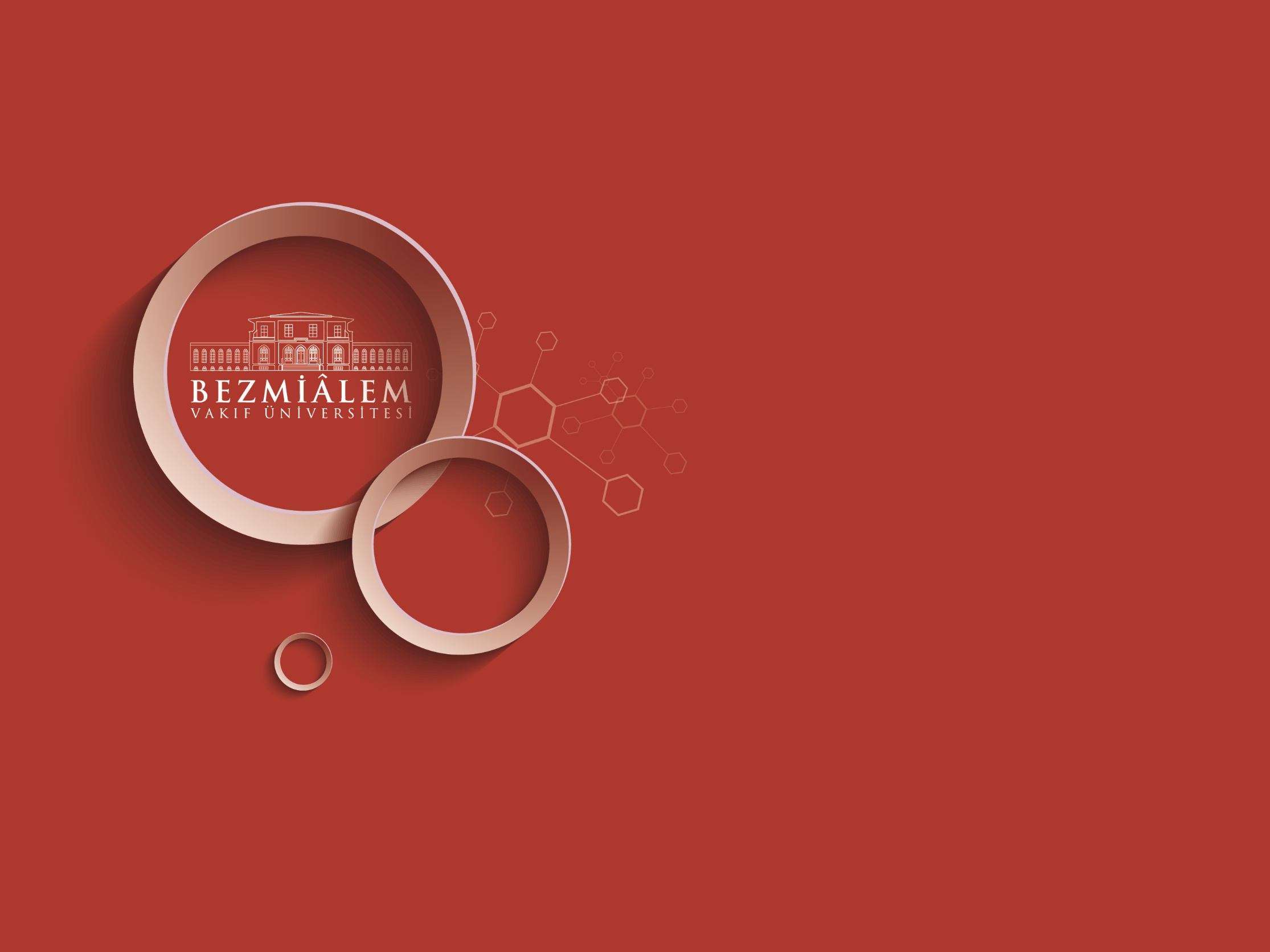 2018
ERASMUS+ ANLAŞMALI KURUMLARIMIZ
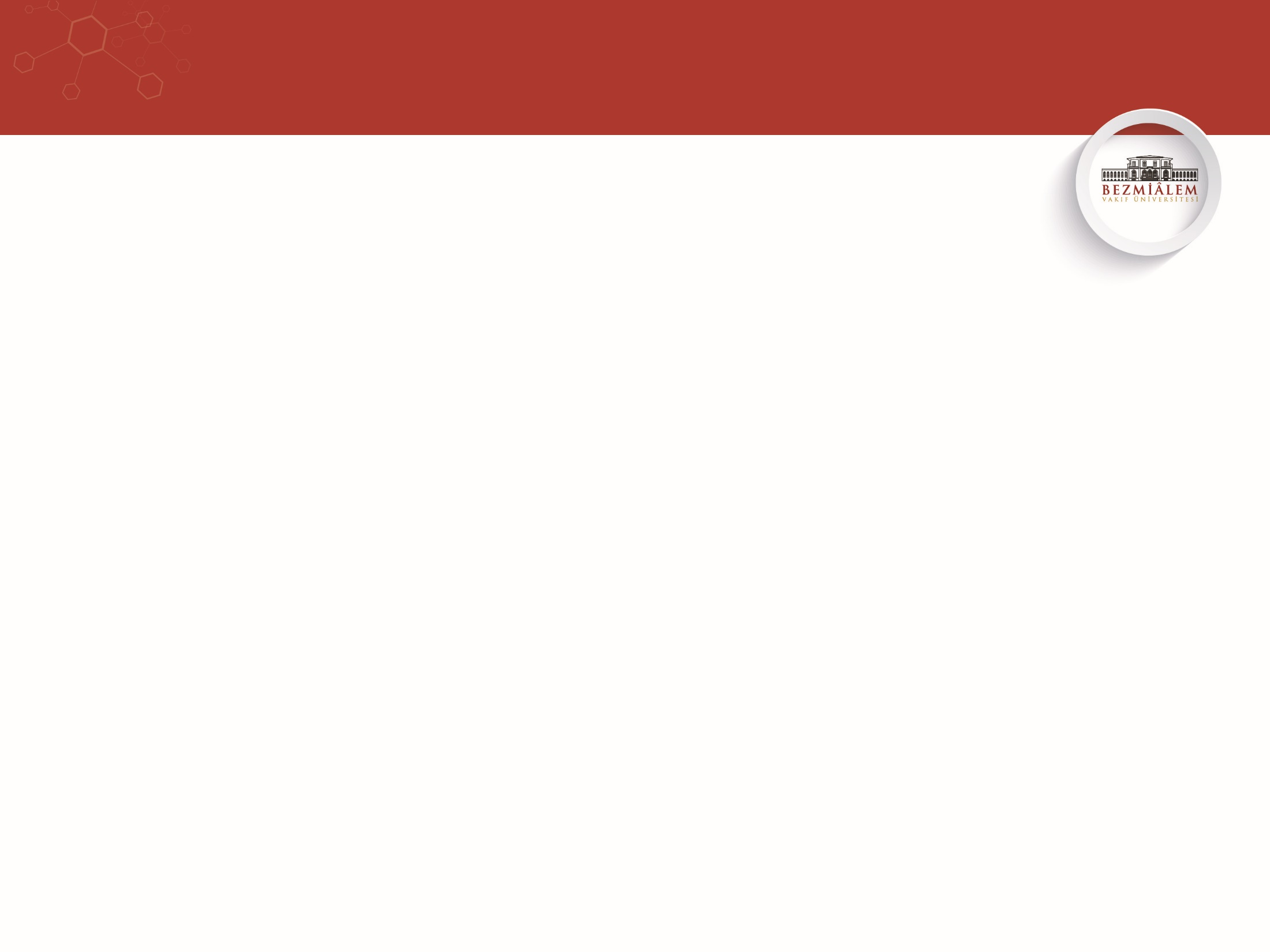 ERASMUS+ ANLAŞMALARIMIZ
AVUSTURYA

FH Campus Wien 
University of Applied Sciences
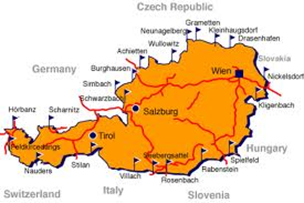 Eğitim Dili: Almanca
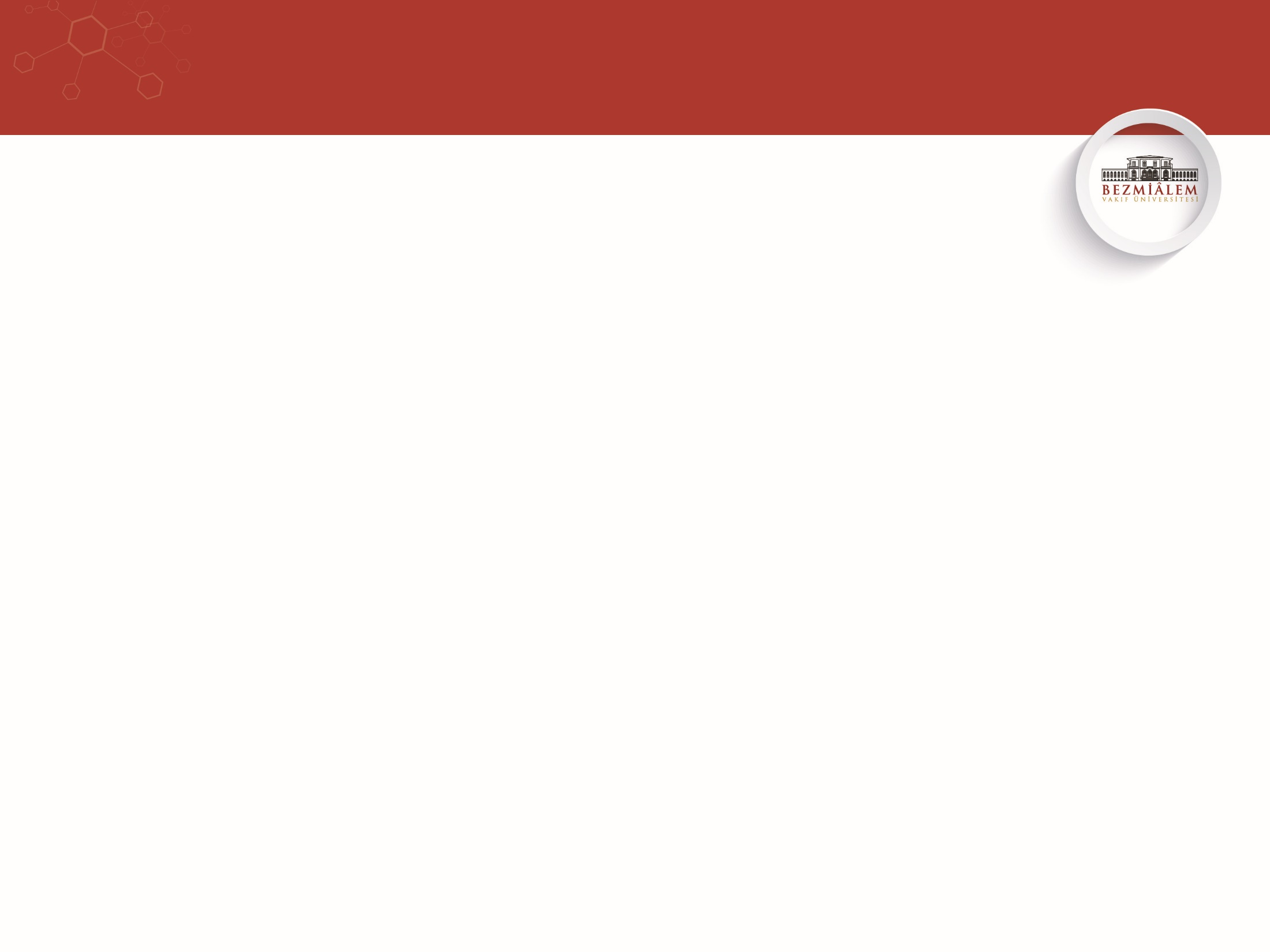 ERASMUS+ ANLAŞMALARIMIZ
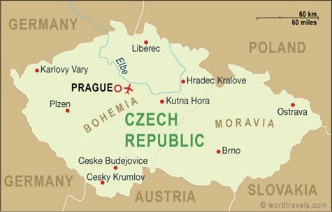 ÇEK CUMHURİYETİ

University of Veterinary and Pharmaceutical Sciences Brn
Eğitim Dili: İngilizce
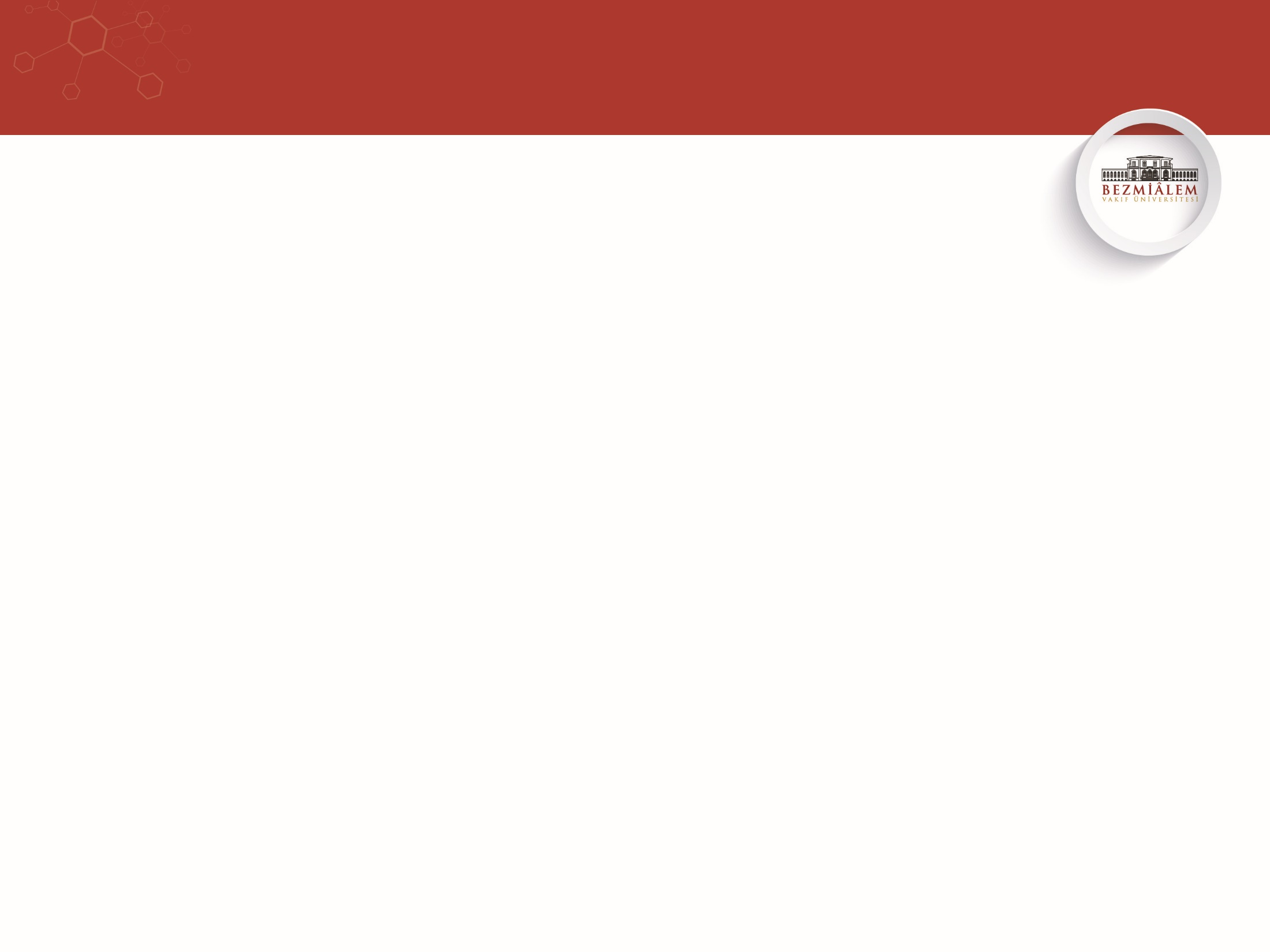 ERASMUS+ ANLAŞMALARIMIZ
FİNLANDİYA

University of Turku
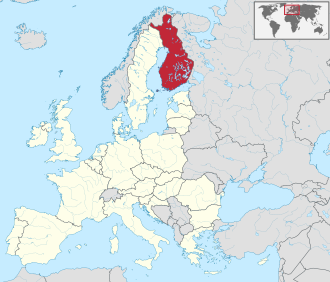 Eğitim Dili: İngilizce
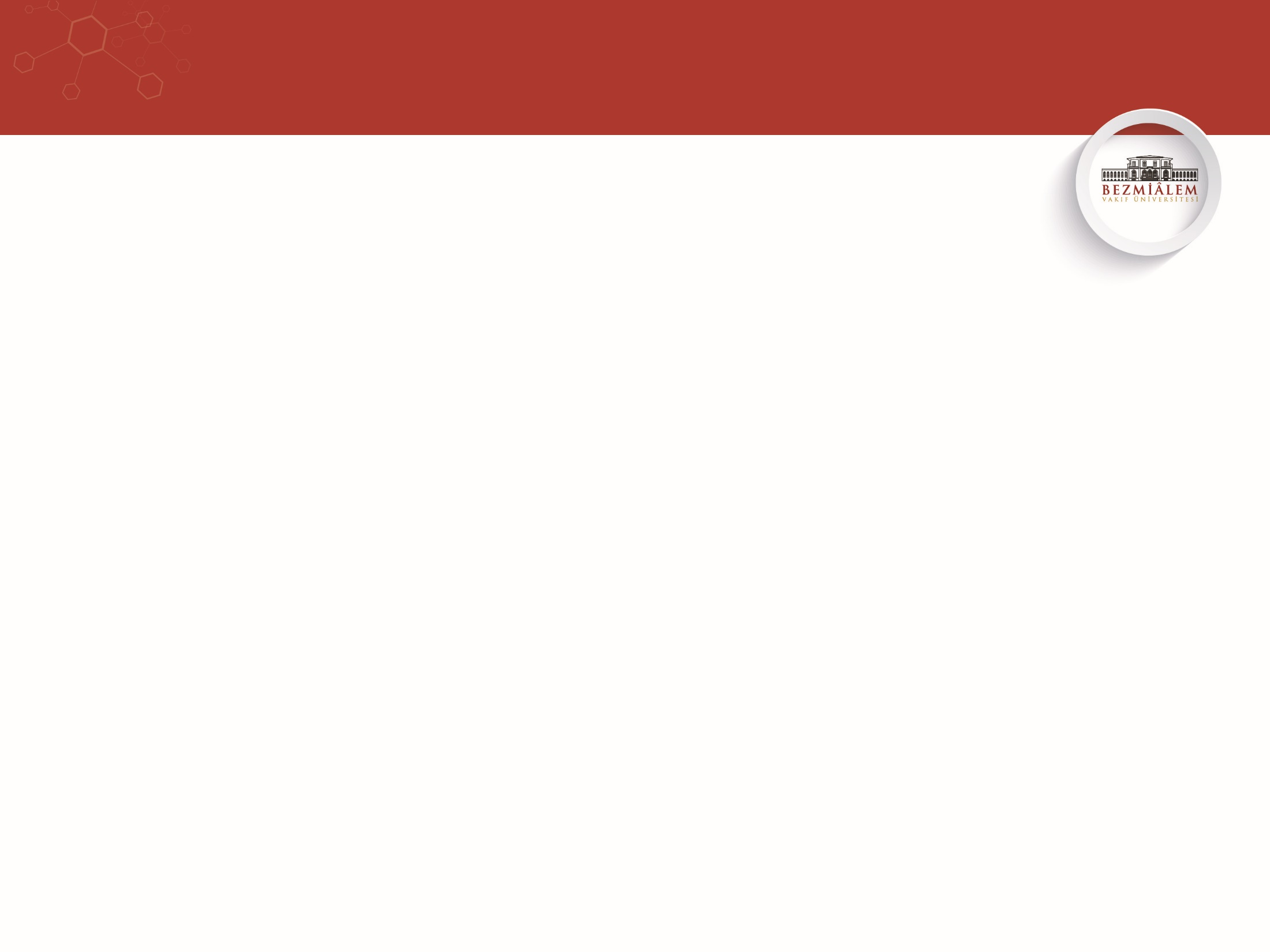 ERASMUS+ ANLAŞMALARIMIZ
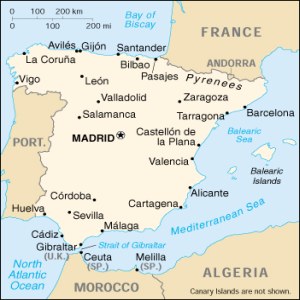 İSPANYA
Universidad de Vigo  
Universidad De Malaga   
Uiversidad de Cordoba 
Universidad de Jaen 
Universidad de Extrematura
Eğitim Dili: İspanyolca / İngilizce
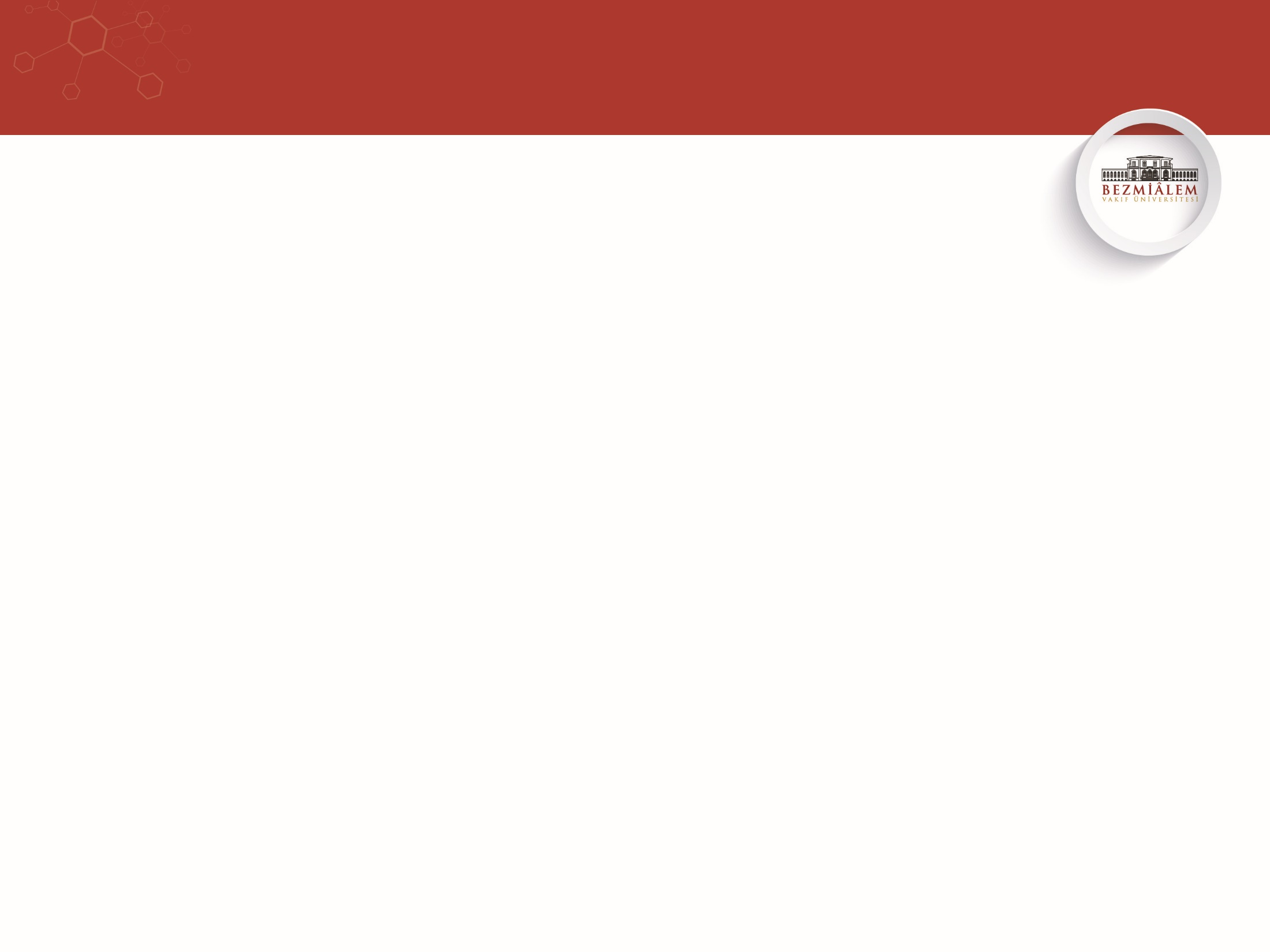 ERASMUS+ ANLAŞMALARIMIZ
İSVİÇRE

Universitat Bern - Tıp Fakültesi  (Yüksek lisans ve  Doktora düzeyinde)
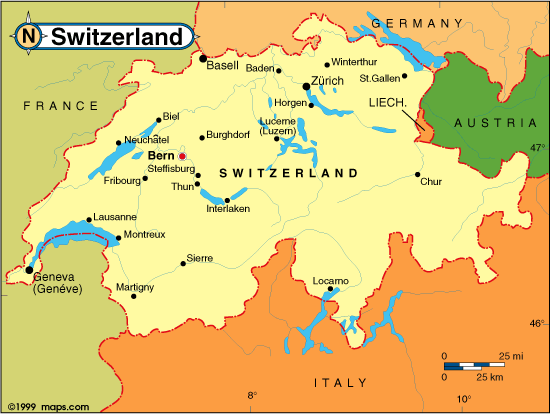 Eğitim Dili: Almanca & İngilizce
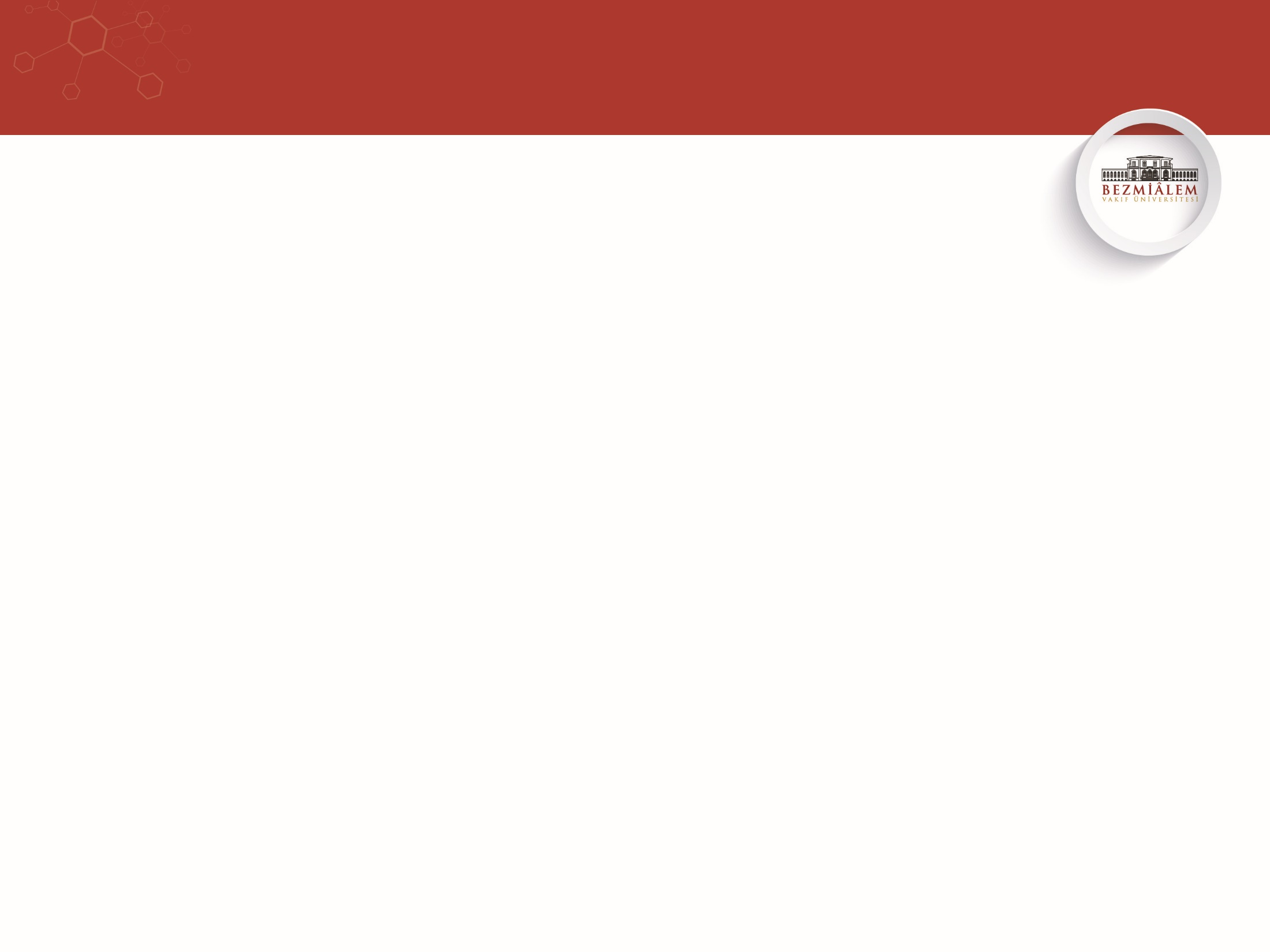 ERASMUS+ ANLAŞMALARIMIZ
İTALYA

•   Universita Degli Studi Di Foggia
 
•   Sanpienza-Universita’Di ROMA

•   University of Sassari 

University of Padova

University of Cagliari 

University of Aldo Moro
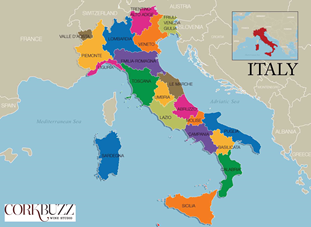 Eğitim Dili: 
İtalyanca & İngilizce
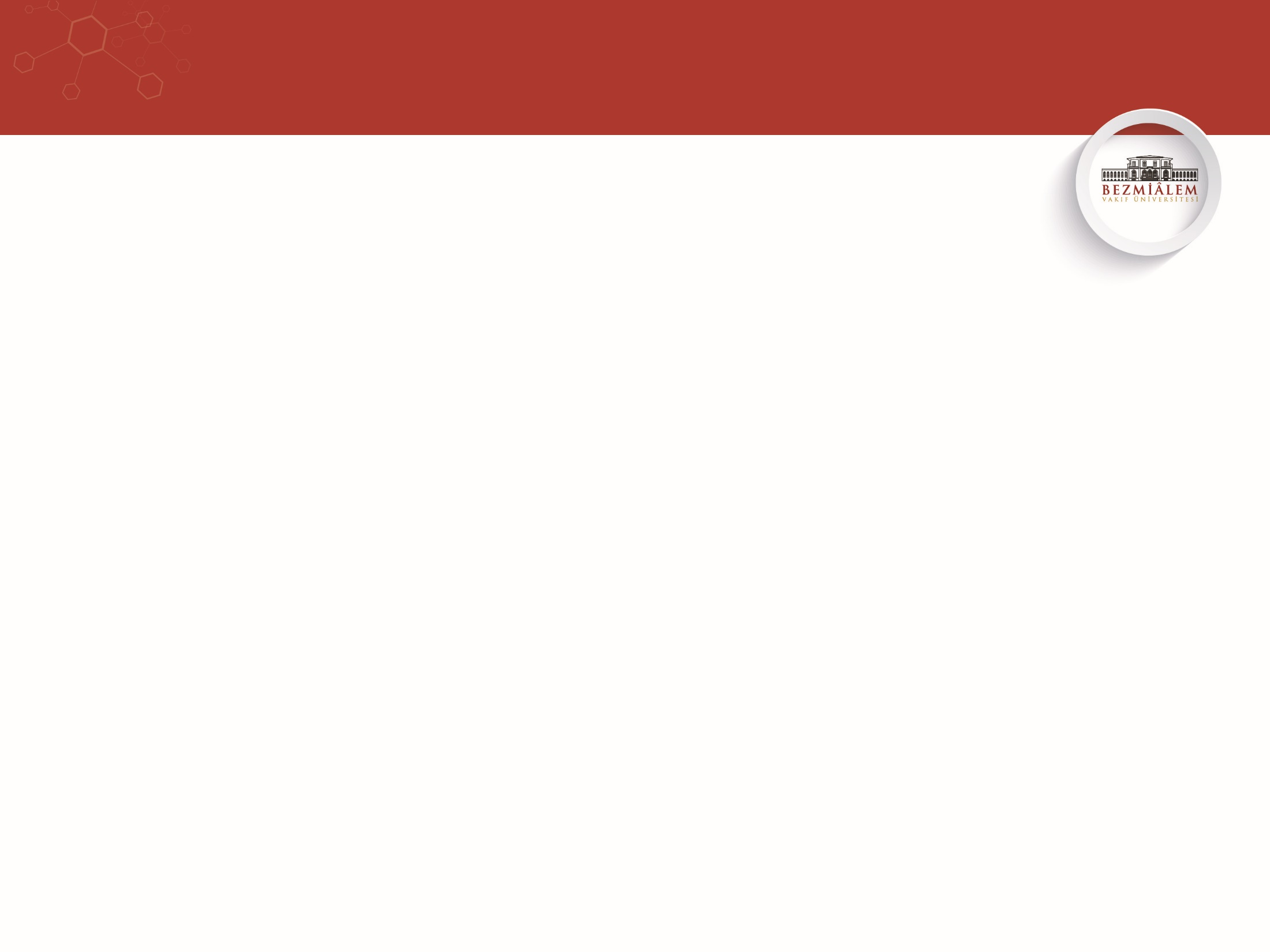 ERASMUS+ ANLAŞMALARIMIZ
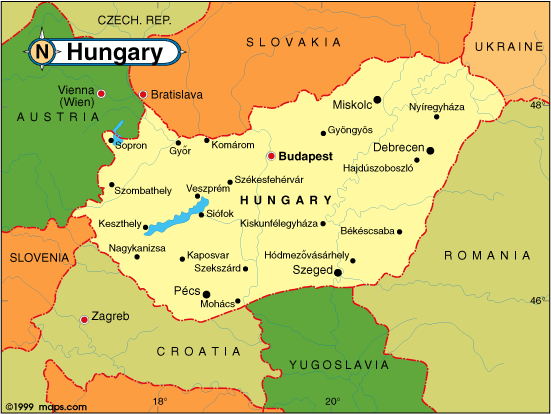 MACARİSTAN

University of Szeged
Eğitim Dili: İngilizce
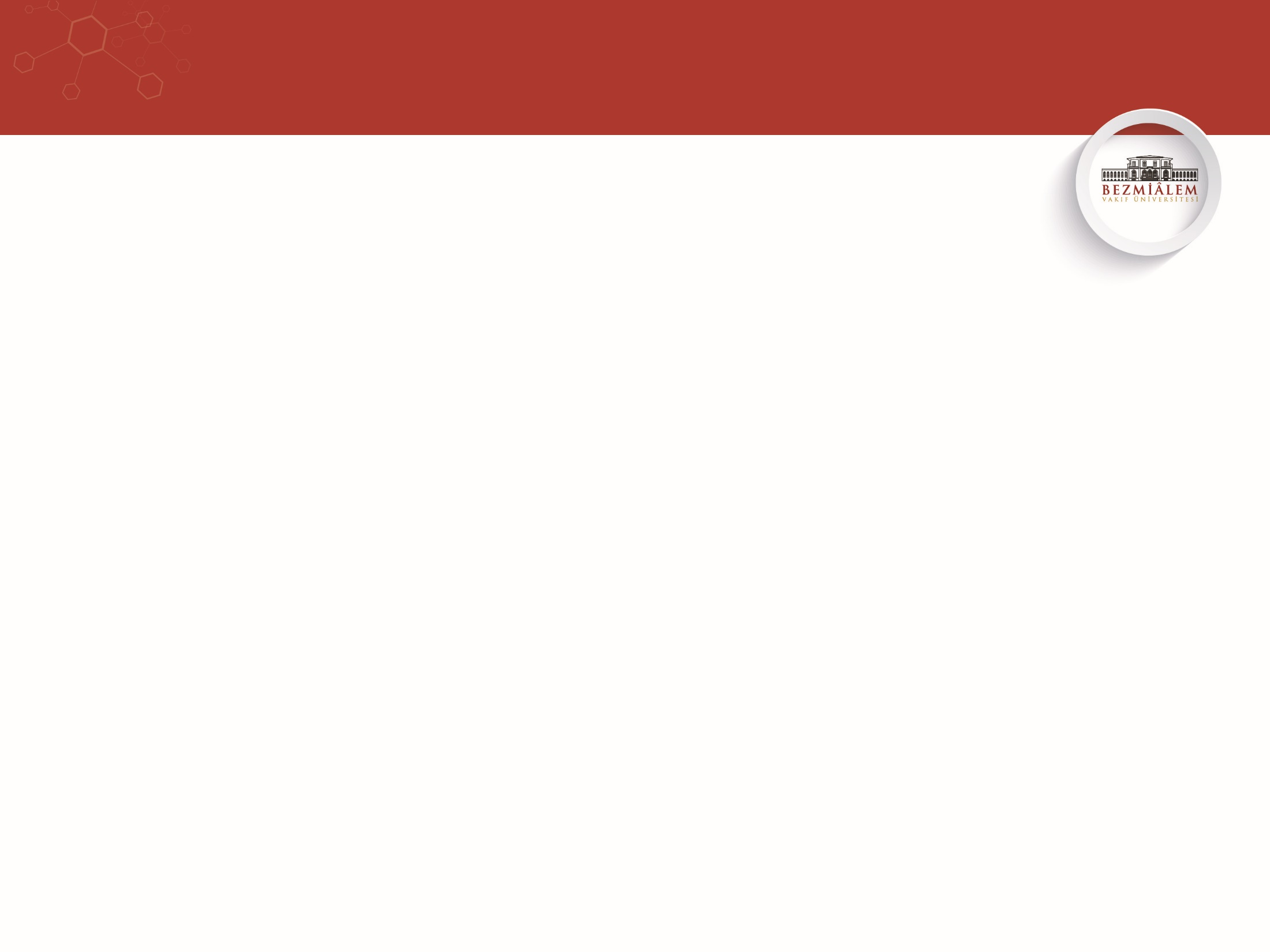 ERASMUS+ ANLAŞMALARIMIZ
ROMANYA
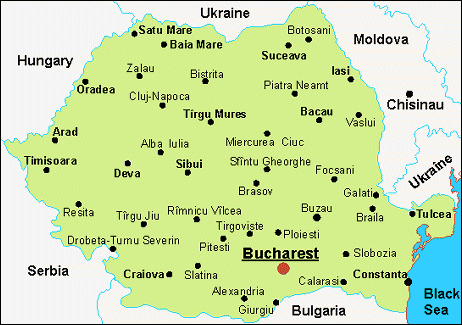 Universitatea de Medicina si Farmacie Gr. T. Popa Iasi 

Universitatea Din Oradea

 Universitatea de Vest ''Vasile Goldis'' din Arad
Eğitim Dili: İngilizce
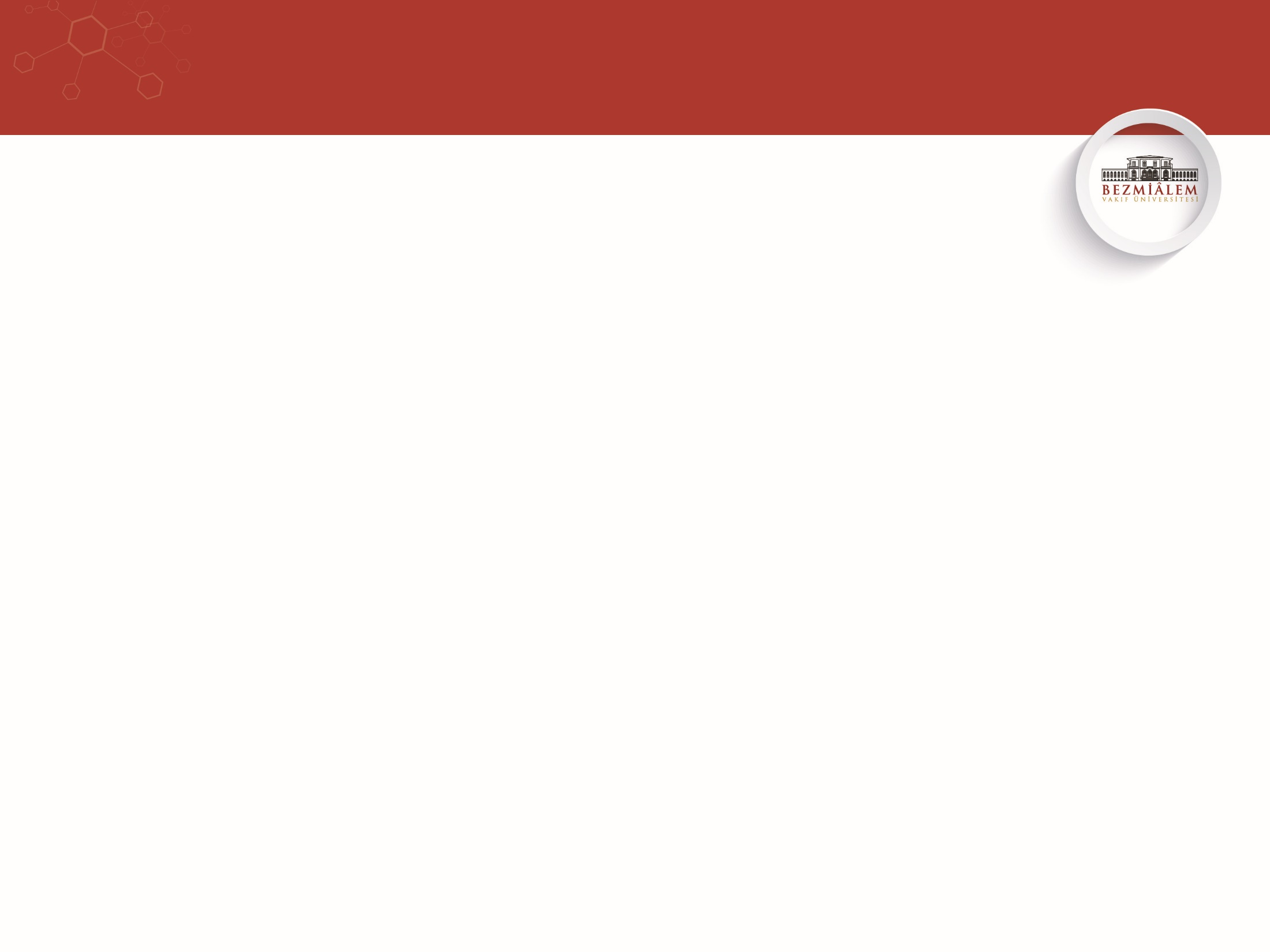 ERASMUS+ ANLAŞMALARIMIZ
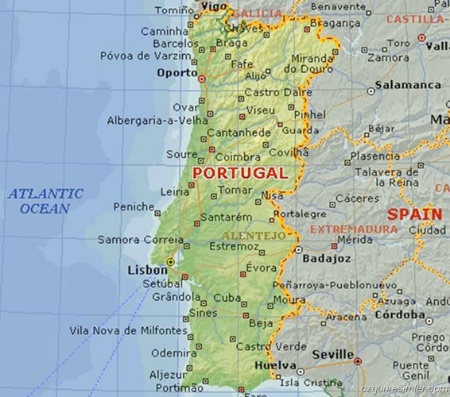 PORTEKİZ

İnstituto Politecnico De Portalegre

Universidad de Evora
Eğitim Dili: Portekizce / İngilizce
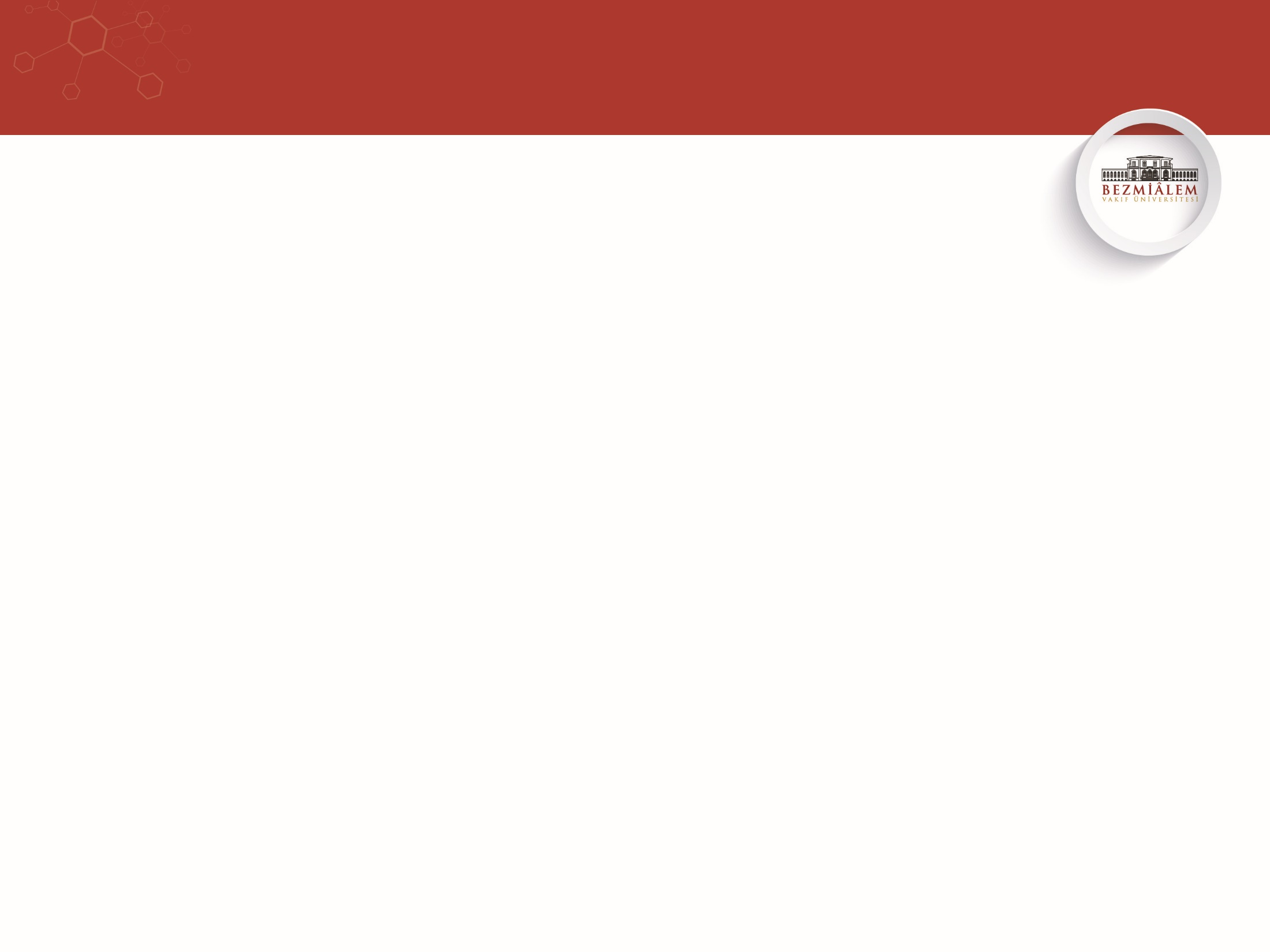 ERASMUS+ ANLAŞMALARIMIZ
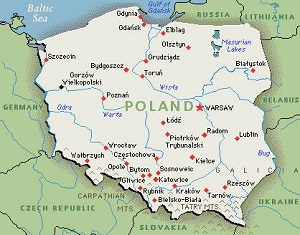 POLONYA 

Nicolas Kopernicus University in Torun 
Vincent Pol University in Lublin
Eğitim Dili: İngilizce
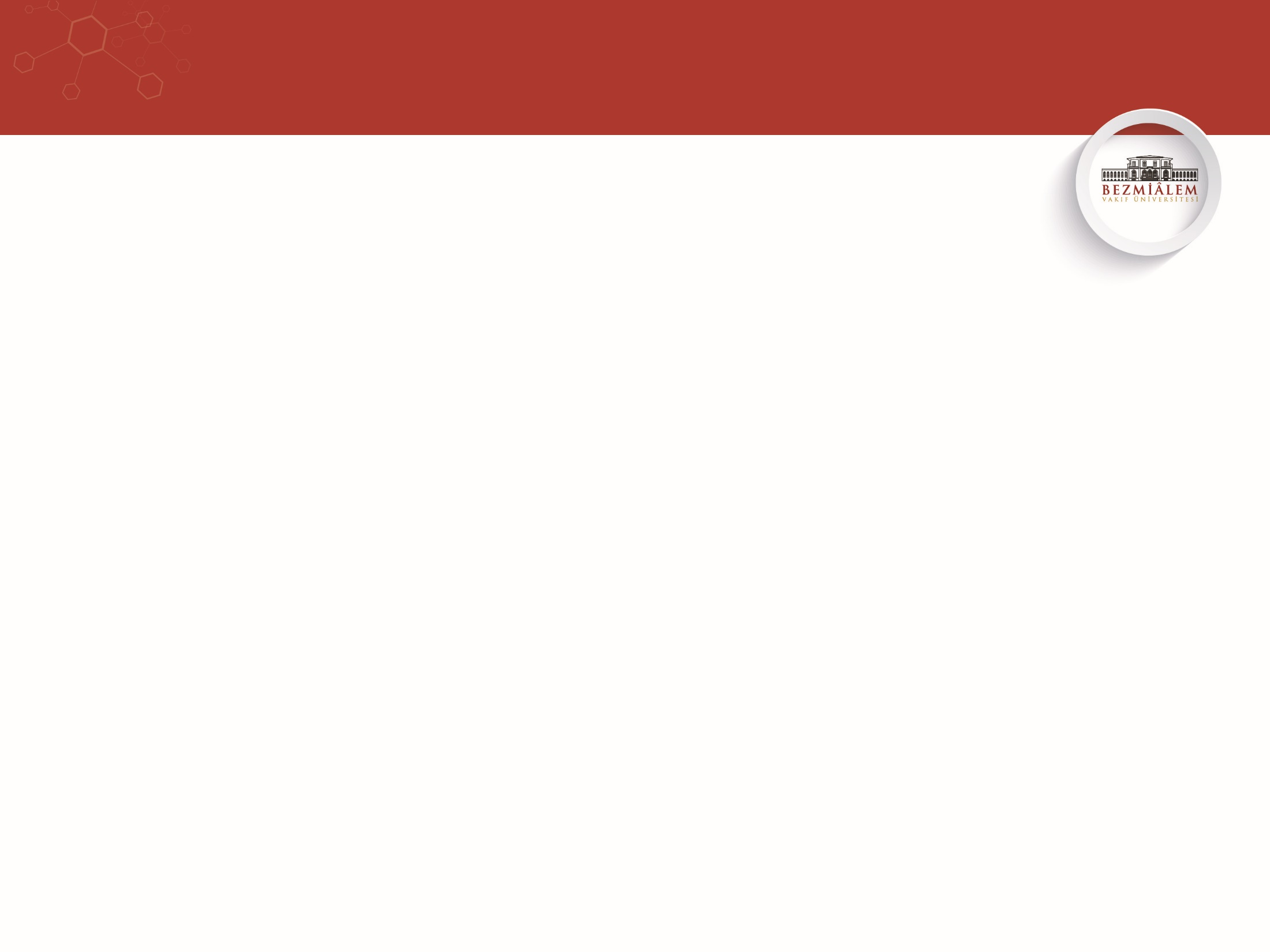 ERASMUS+ ANLAŞMALARIMIZ
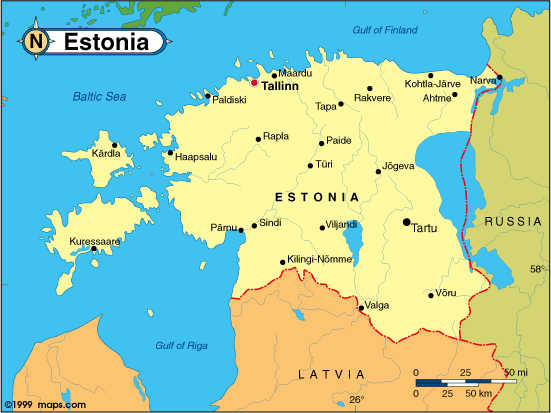 ESTONYA 
Tallinn Health Care Collage
Eğitim Dili: İngilizce
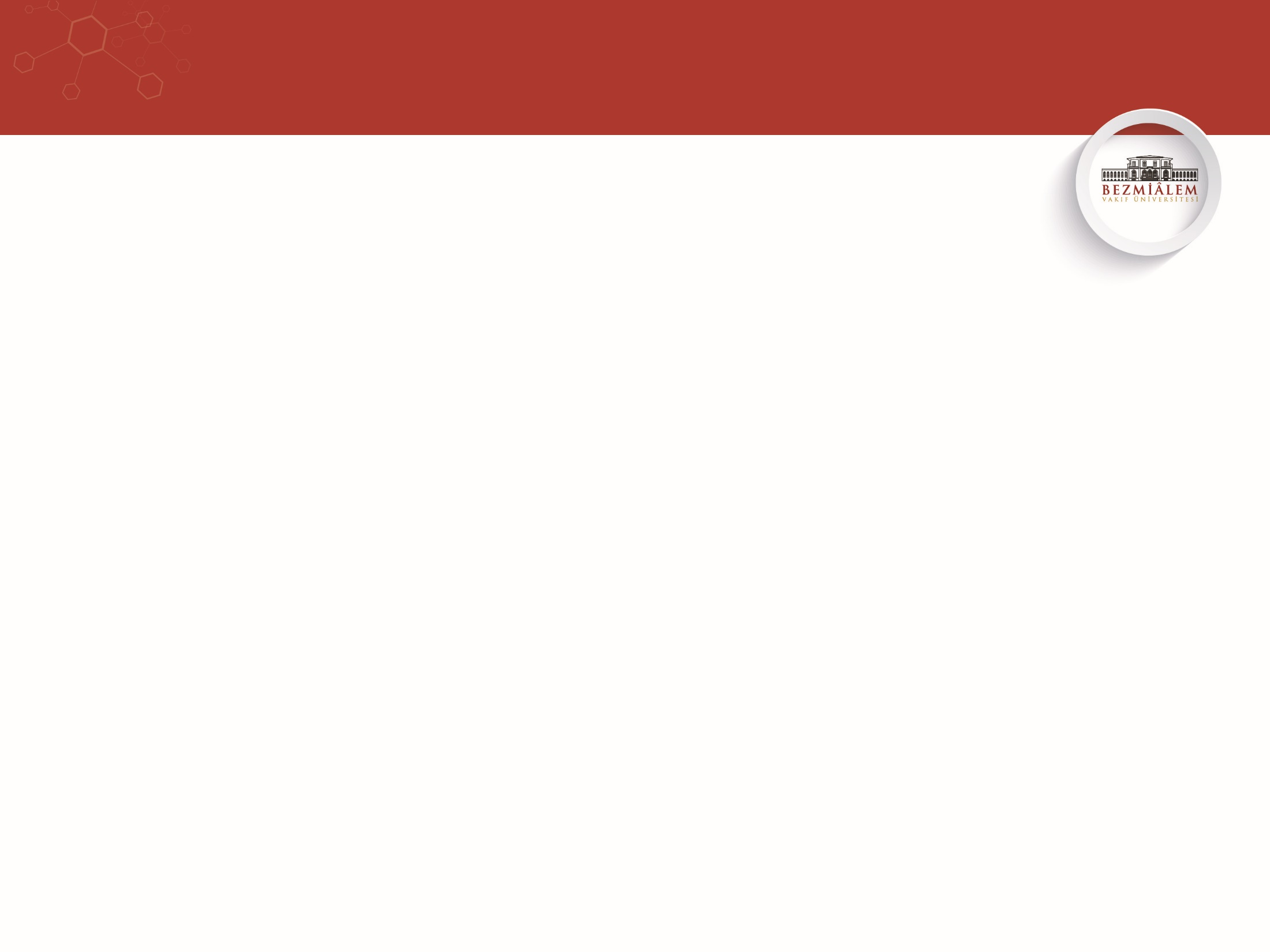 ERASMUS+ ANLAŞMALARIMIZ
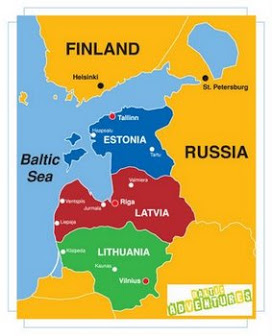 LİTVANYA 

Kauno KolegijaUniversity of Applied Sciences

Siauliai State College
Eğitim Dili: İngilizce
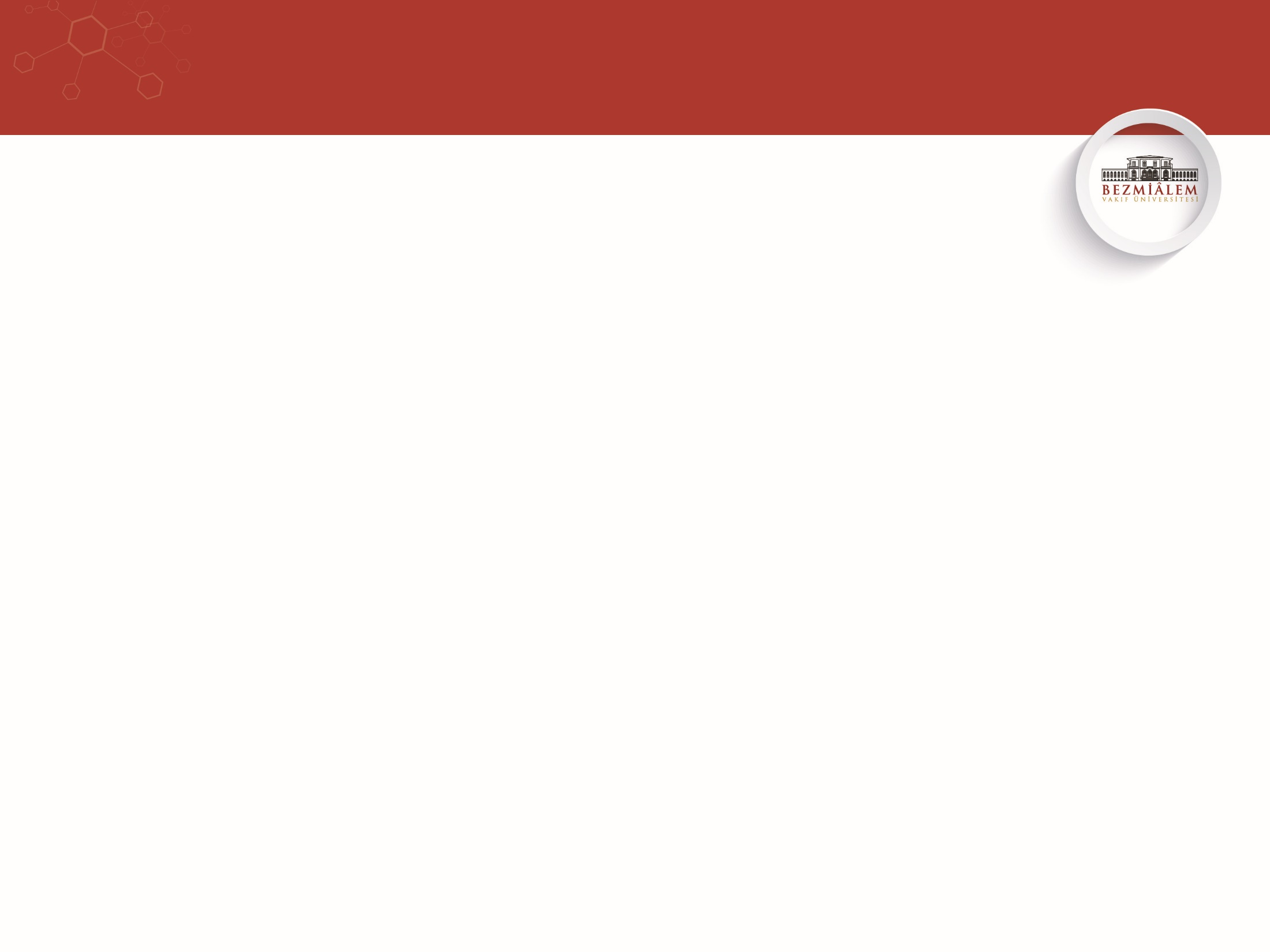 ERASMUS+ ANLAŞMALARIMIZ
İRLANDA 

Royal College of Surgeons
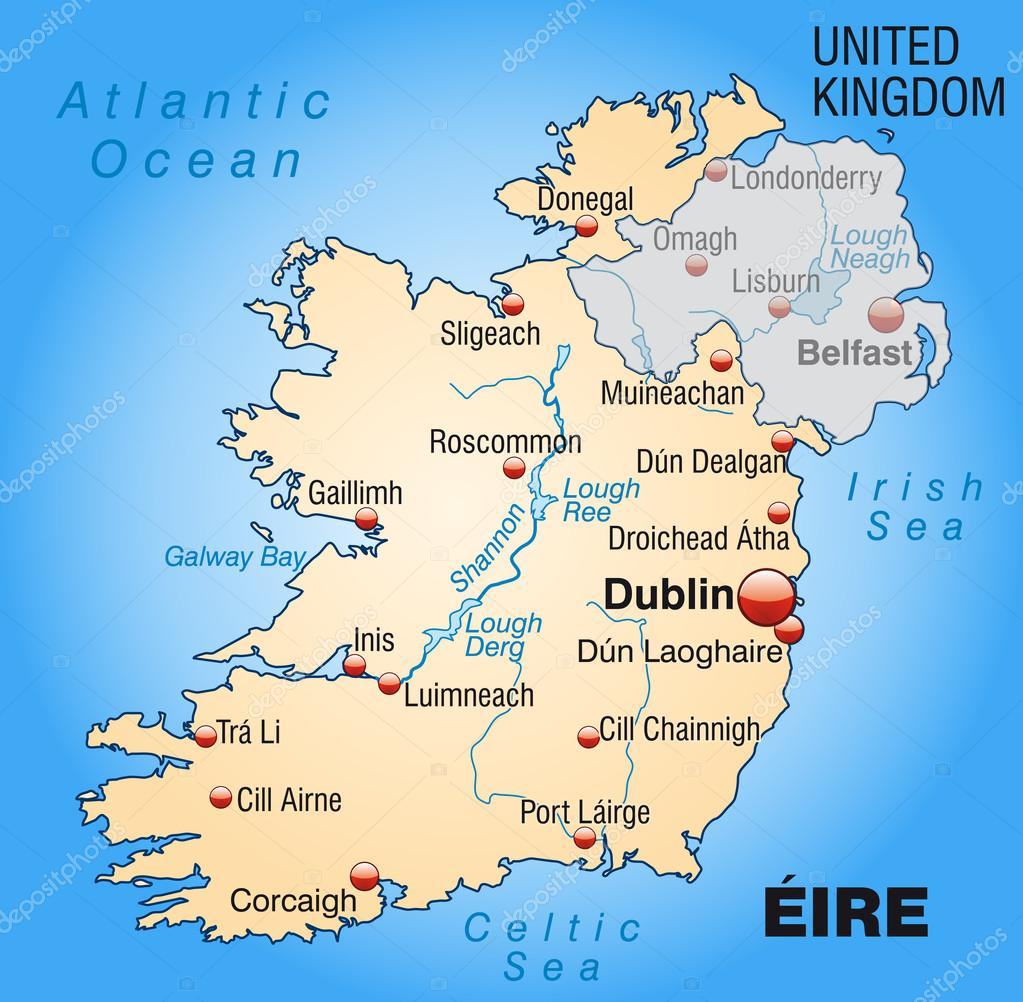 Eğitim Dili: İngilizce
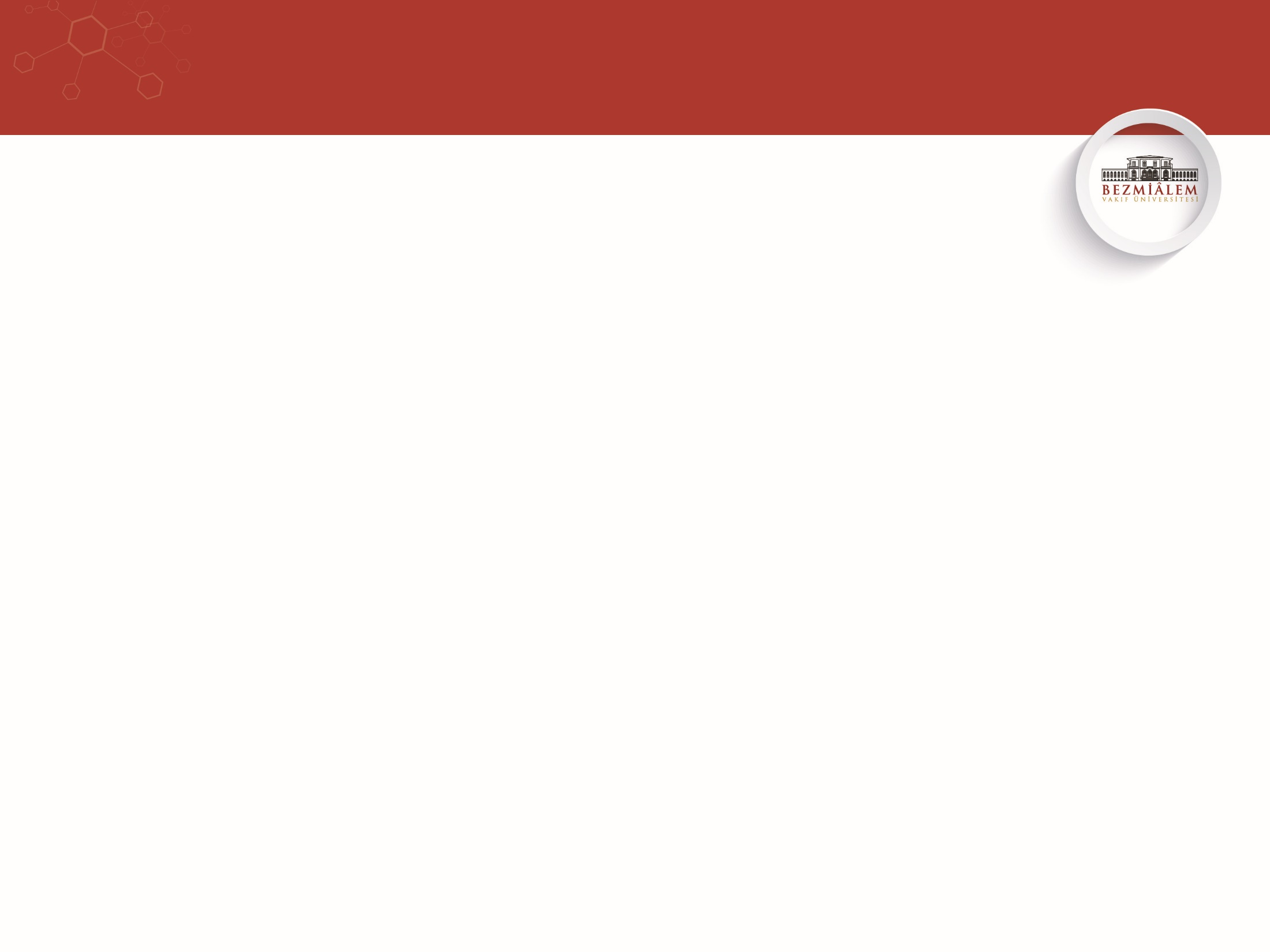 ERASMUS+ ANLAŞMALARIMIZ
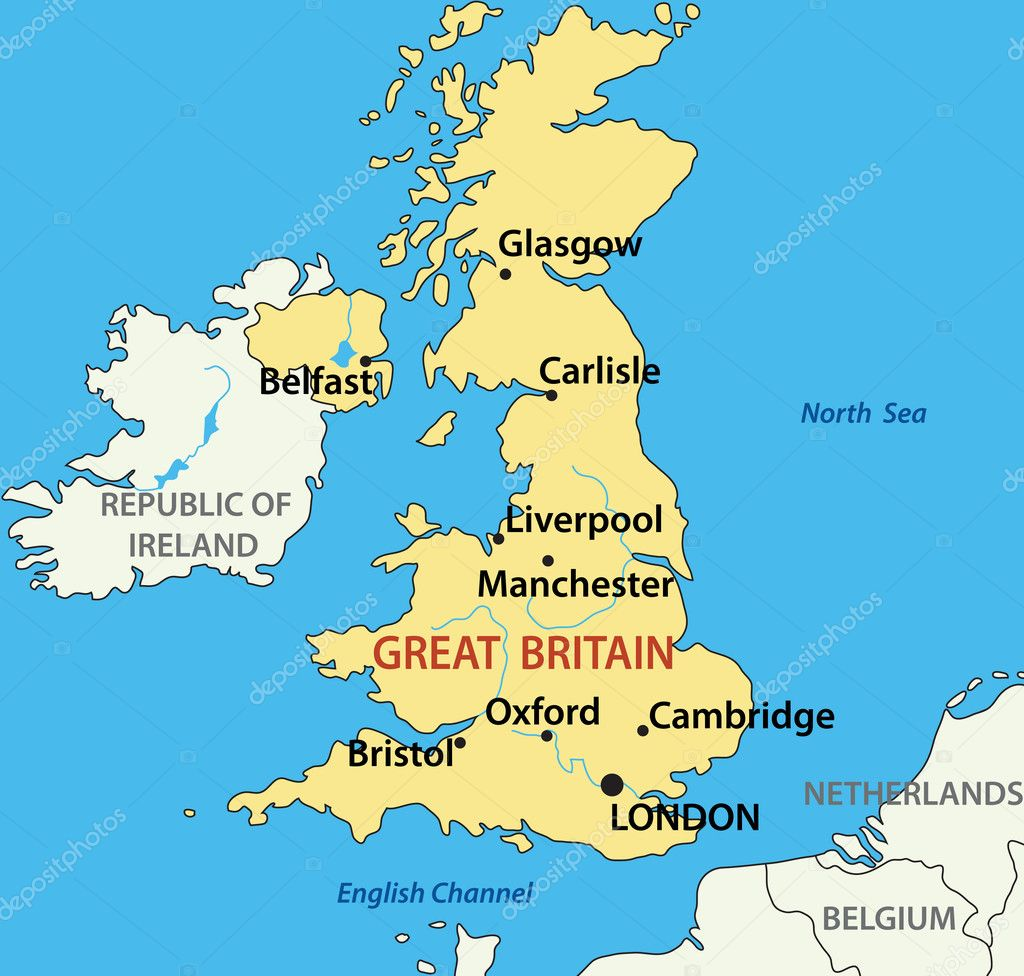 İNGİLTERE 

KINGSTON UNIVERSITY
Eğitim Dili: İngilizce